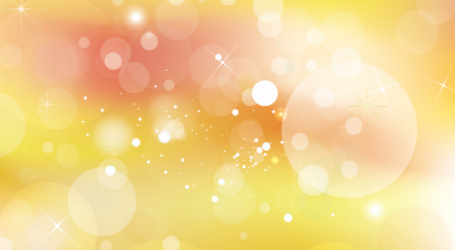 令和３年度
　　とやまロボティクス研究会
　　第３回　WEB技術セミナー
アバターロボット “ugo（ユーゴー）” が
切り開く未来のワークスタイル
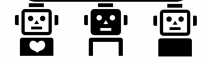 アバターロボットとは何なのか、アバターロボットによって私達の生活やビジネスにどんな影響があるのか、働き方にフォーカスを当て、日本社会において以前から人手不足や生産性の低下など、労働に関する課題を解決する糸口として、人とロボットが融合する未来のワークスタイルについてお話ししていただきます。直感的な遠隔操作と自律的走行モードの両方の機能を併せ持つアバターロボット“ugo（ユーゴー）”が切り開く未来のワークスタイルをお楽しみください。
■日時：令和３年 10/8　　　　　　
　　　　　　14:00 – 15:30 （13:45入室開始）
■開催方法：
 　　Zoomウェビナーを使ったライブ配信
　 　  （注意：会場でのライブ配信は、ありません。）
■募集人員：先着100名
■申込締切：10月7日（木）　17時 まで
■対象者：県内企業の経営者、管理者、技術者、
　　               一般等アバターロボットに興味のある方
（金）
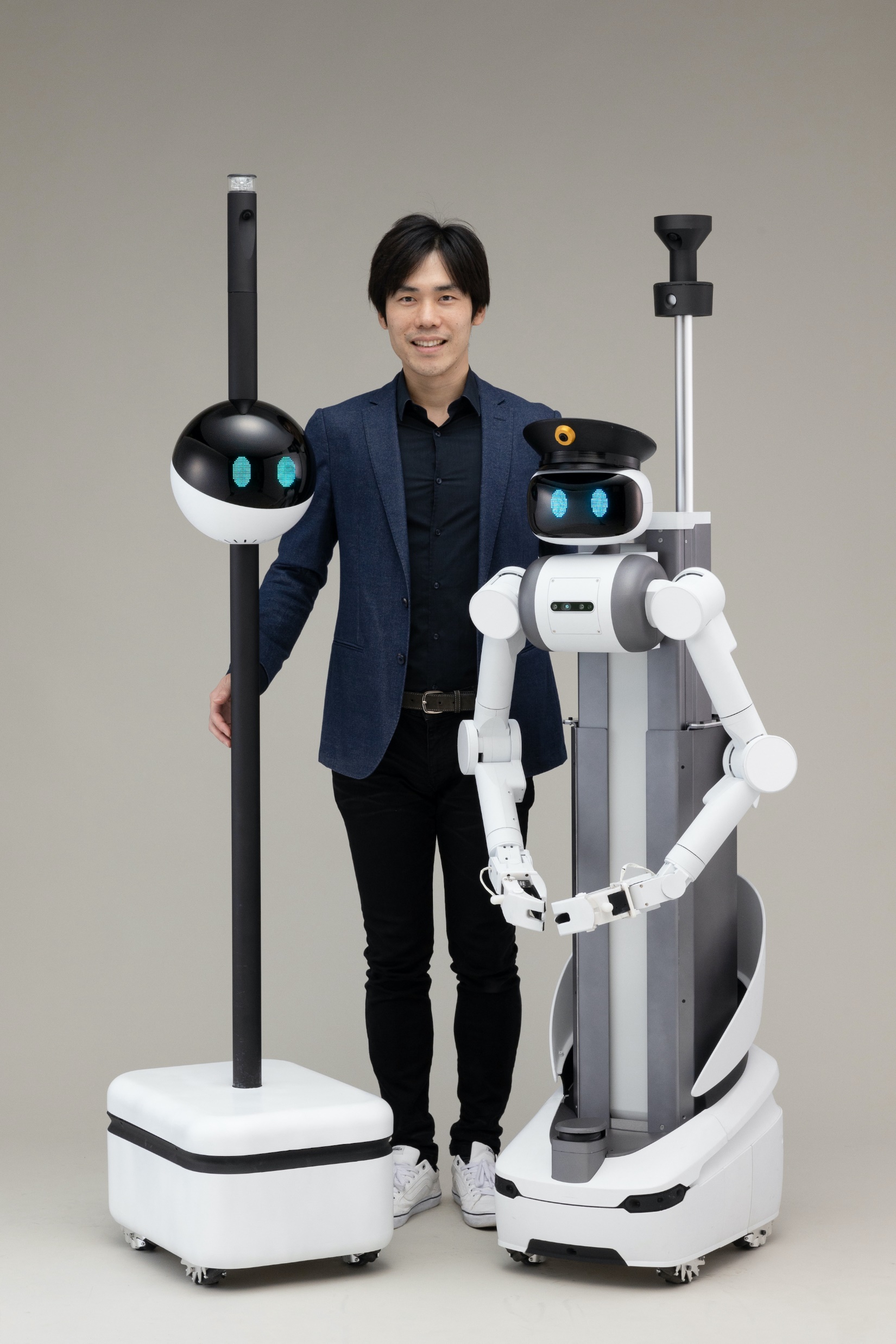 参加費
無料
講師
ugo株式会社  松井　健 氏
■申込み方法：
　・次のURLあるいはQRコードのフォームから申込みください。
　　　https://us02web.zoom.us/webinar/register/WN_JaasljiMRFSukBlAZVbbCw
  
 ・ロボティクス研究会への新規入会ご希望の方は、「裏面：入会申込書」で
　　申込みください。（FAX,　Eメール、電話でも可）
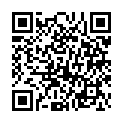 （公財）富山県新世紀産業機構
イノベーション推進センター
TEL： 076-444-5636　FAX： 076-433-4207
E-mail： n.nakai@tonio.or.jp  （  担当：中居 ）
お問合わせ
ugo株式会社　代表取締役CEO

　・大学卒業後、様々な新規事業のスマホアプリ/Webシステムを開発。
　・ 2011年に、IoTデバイス開発の株式会社ミラを創業し、様々なハードウェ　　　　　　　
　　ア製品を開発・量産する。　 
　・2018年に、ｕｇｏ株式会社を設立。これからの社会に向けたロボティクス・
　　サービスを開発している。
講師
松井　健　氏
プロフィール
1.申込み後、メールにてセミナーのURLをご案内します。インターネット接続環境があれば、このURLをクリックするだけで、パソコンやスマートフォン等から、参加（視聴）いただけます。
2.当日の参加スケジュールは、下表のとおりです。







3.講演中は、画面の下部に表示されます「Q&A」からご質問をお受けします。
4.当日の講演資料は、事前にメール配信するアドレスからダウンロードをお願いします。
5.講演終了後、アンケートへのご協力をお願いします。
参加（視聴）方法
参加者は事前登録制にしておりますので、視聴用のURLを別の方へ転送することはお控えください。視聴は、1メールアドレスに付き、1名とします。
著作権保護等の点から、講演の録画、録音、撮影、およびSNS等へのアップロードは禁止いたします。
Zoomは無料でご利用いただけますが、インターネットに接続するための通信料金は、参加者のご負担となります。
講演資料の印刷は可能ですが、データの公開やコピーは禁止いたします。
ご提供いただいた氏名等の個人情報は、当セミナーの運営のみの目的で使用し、他の目的には使用しません。
尚、講演途中で、何かしらの通信トラブルでフリーズした場合には、一旦退出して
　　いただき、再度の入室をお願い致します。
留意事項
ロボティクス研究会入会申込書
（入会希望の方は、下記に記入ください。）
FAX: 076-444-5636　E-mail: n.nakai@tonio.or.jp